1
Der Energiefluss in Österreich mit ausschließlich erneuerbaren Energien
IEWT
Benjamin Stöckl, TU Graz
08.09.2021
Benjamin Stöckl, TU Graz
Ablauf
2
Ziel
Vorgehensweise
Annahmen zur Berechnung
Eingesetzte Energieträger
Substitutionsmethoden
Szenarien
Potentiale
Berechnungsergebnisse
Fazit
Benjamin Stöckl, TU Graz
08.09.2021
Ziel
3
Energiefluss mit rein erneuerbaren Energieträgern

Abschätzung des Endenergieverbrauchs und des benötigten Primärenergieaufkommens

Keine zeitliche Betrachtung

Vergleich mit theoretischen Potentialen

Abschätzung der zukünftigen Importabhängigkeit
Benjamin Stöckl, TU Graz
08.09.2021
Vorgehensweise
4
Analyse des aktuellen Energieverbrauchs

Substitutionsmöglichkeiten & Wirkungsgrade der Umwandlungen

Berechnung des Primärenergieaufkommens
4 Szenarien

Vergleich mit Potentialen erneuerbarer Energien
Benjamin Stöckl, TU Graz
08.09.2021
Substitution fossiler Energie
5
Thermische Energie
Großteil der Industrie, Dienstleistungen, privaten Haushalte & Landwirtschaft
Unterschiedliche Temperaturen
Ausnahme: Hochöfen (Stahlerzeugung)
Keine Effizienzsteigerung

Transport/Mobilität
PKW: E-Mobilität
LKW, Schiene & Traktoren: E-Mobilität, Wasserstoff
Schiff: Wasserstoff
Flugzeug: synthetic Fuels 

Elektrische Energie
Keine Substitution
Benjamin Stöckl, TU Graz
08.09.2021
6
Endenergieträger
Primärenergieträger
Elektrische Energie
Wasserstoff
Syn-Fuels
Grünes Gas
Fernwärme
Biomasse
Umgebungswärme
Biogene Energie
Wasserkraft
Photovoltaik
Windenergie
Umgebungswärme
Brennbare Abfälle
Benjamin Stöckl, TU Graz
08.09.2021
Annahmen zu der Berechnung
7
Aktueller Endenergieverbrauch bleibt konstant
Energieeinsparung nur bei Technologiewechsel
Keine thermische Energie direkt aus elektrischer Energie
KWK-Anlagen für Fernwärme
Brennbare Abfälle weiterhin vorhanden
Transportverluste als gleicher Anteil
Keine Energiespeicherung berücksichtigt
Benjamin Stöckl, TU Graz
08.09.2021
Technische Potentiale
8
Wasserkraft
Aktuelle Nutzung: 144 PJ
Technisches Potential: 180 – 190 PJ
Kleinkraftwerke und Modernisierung


Wind
Aktuelle Nutzung: 22 PJ
Technisches Potential: 150 – 250 PJ
Große Studienbandbreite
Photovoltaik
Aktuelle Nutzung: 5 PJ
Technisches Potential: 176,7 PJ
Flächenverbrauch & Zellenwirkungsgrad


Biomasse
Aktuelle Nutzung: 227 PJ
Technisches Potential: 242 – 420 PJ
Inkl. Biomethan
Benjamin Stöckl, TU Graz
08.09.2021
Basisszenario
9
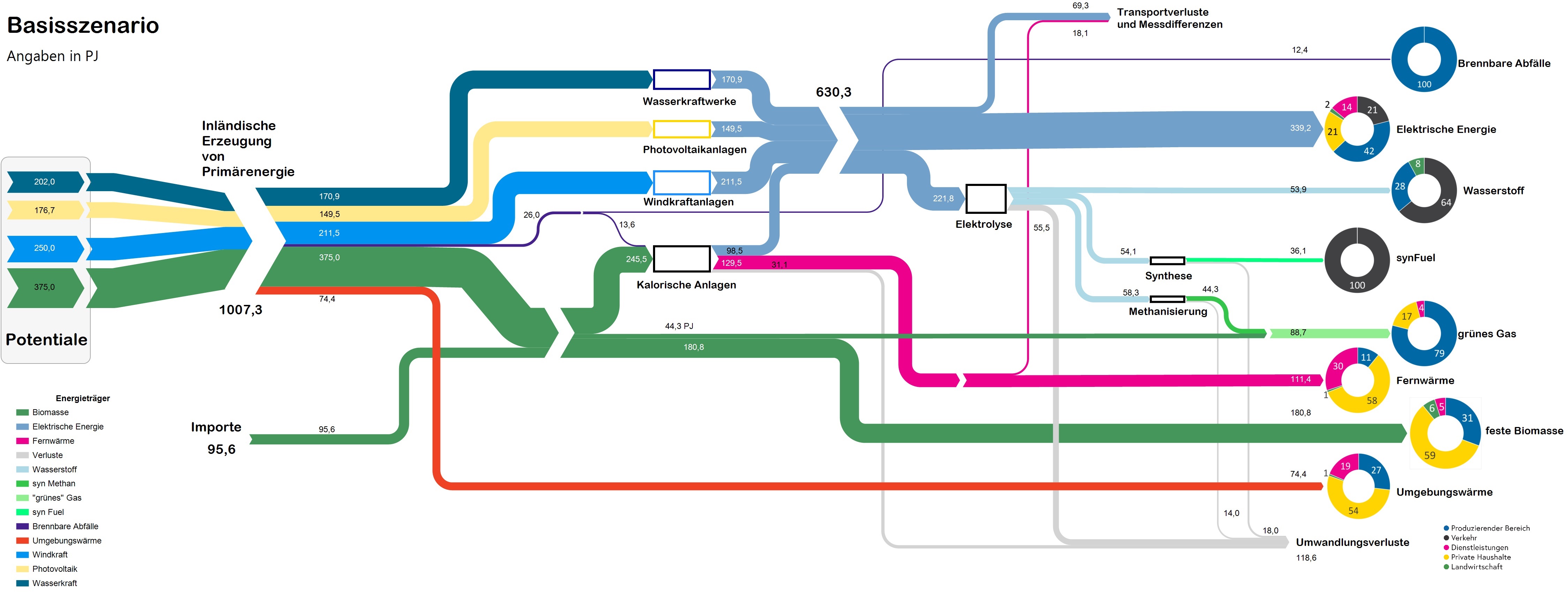 Benjamin Stöckl, TU Graz
08.09.2021
Ergebnisse Basisszenario l
10
Insgesamt benötigtes Primärenergieaufkommen: 1.102,9 PJ
2018: 1.417 PJ (Nettoprimärenergieverbrauch)
Reduktion um 314,1 PJ
Großteils im Verkehrssektor

Bedarf an elektrischer Energie steigt auf 630,3 PJ (2018: 266 PJ)
54% elektrischer Endverbrauch
35% Elektrolyse
11% Transportverluste
Potentialauslastung der Primärenergieträger: 85%

Biomassebedarf: 470,6 PJ
Potential reicht nicht aus!
Import von 95,6 PJ (20,3%)
Benjamin Stöckl, TU Graz
08.09.2021
Ergebnisse Basisszenario ll
11
166,3 PJ Wasserstoff benötigt
Ca. je 1/4 Methanisierung, Synthetisierung, Endverbrauch & Umwandlungsverluste

Biomethanpotential ausreichend

Umgebungswärme trotz 4x-Steigerung weiterhin gering

Transport- & Umwandlungsverluste steigen an!
Umwandlungsverluste steigen auf 118,6 PJ (2018: 91 PJ)
Große Verluste bei Elektrolyse & KWK-Anlagen
Transportverluste steigen aufgrund des hohen Bedarfs an elek. Energie
Benjamin Stöckl, TU Graz
08.09.2021
Vergleich - Primärenergieaufkommen
12
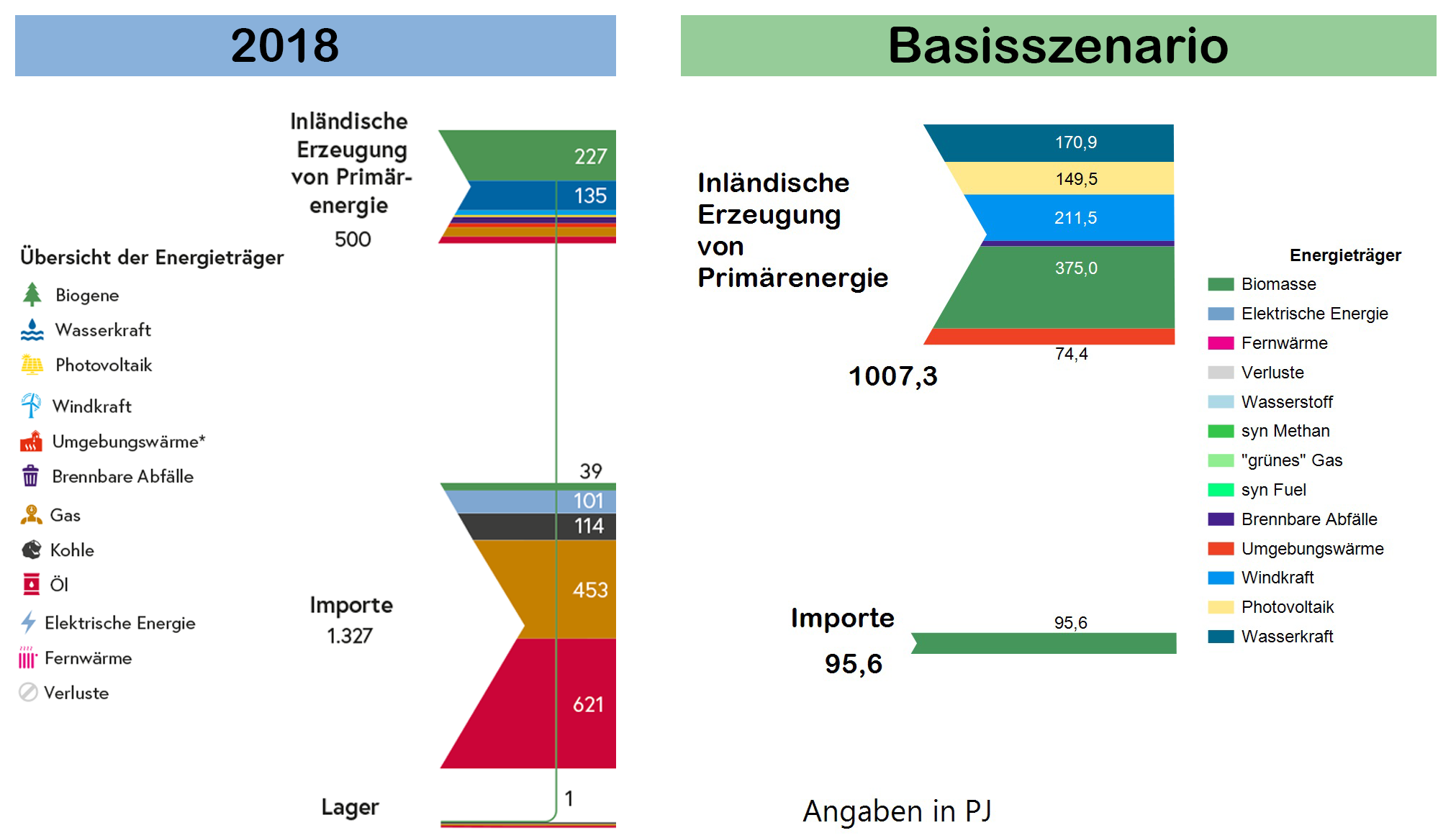 (Nettoimporte: 917)
Benjamin Stöckl, TU Graz
08.09.2021
2018
13
Basisszenario
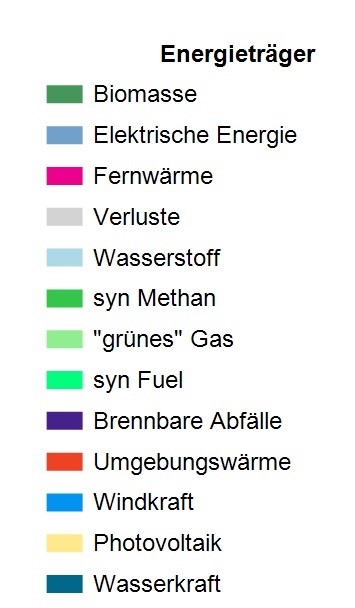 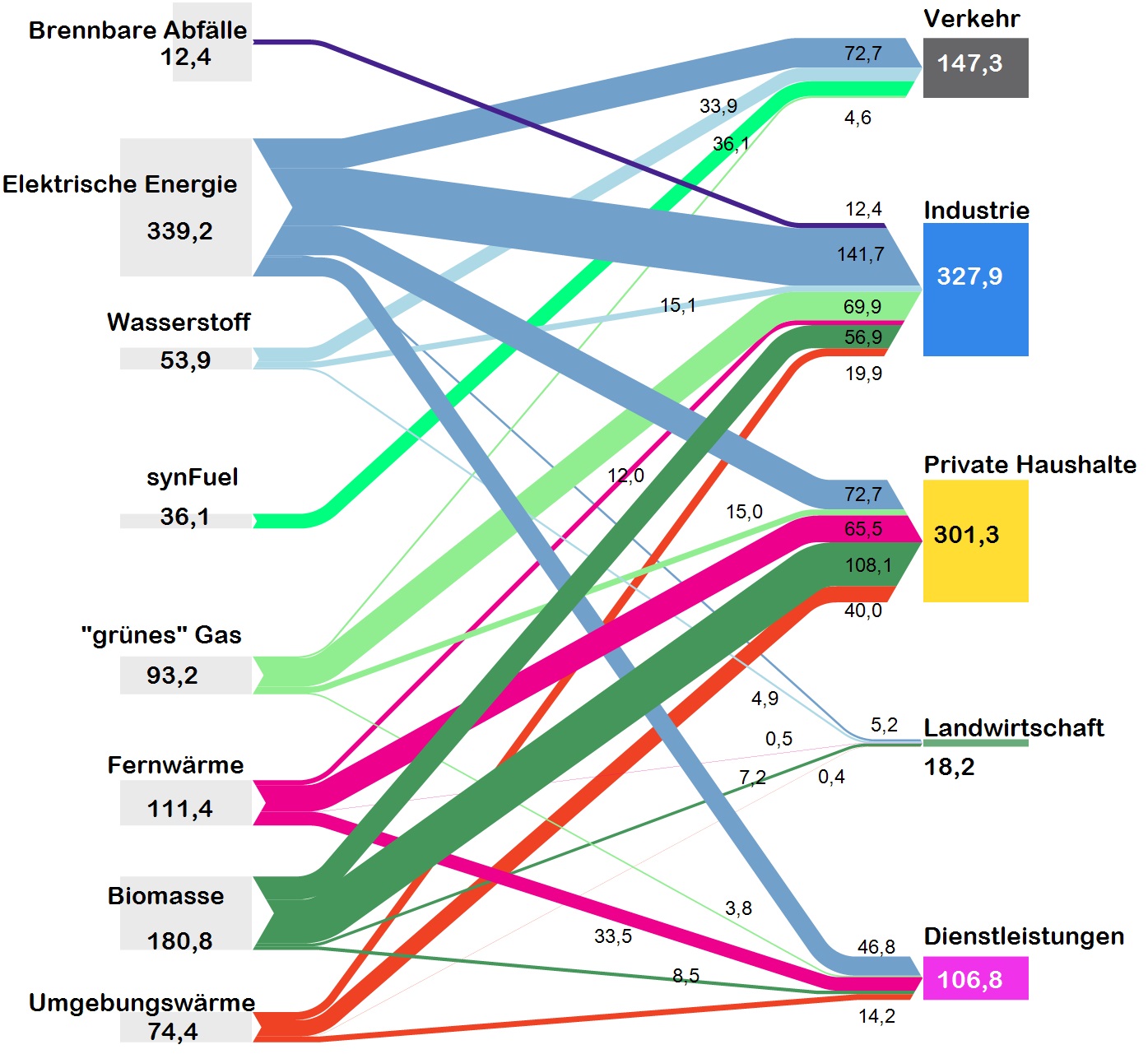 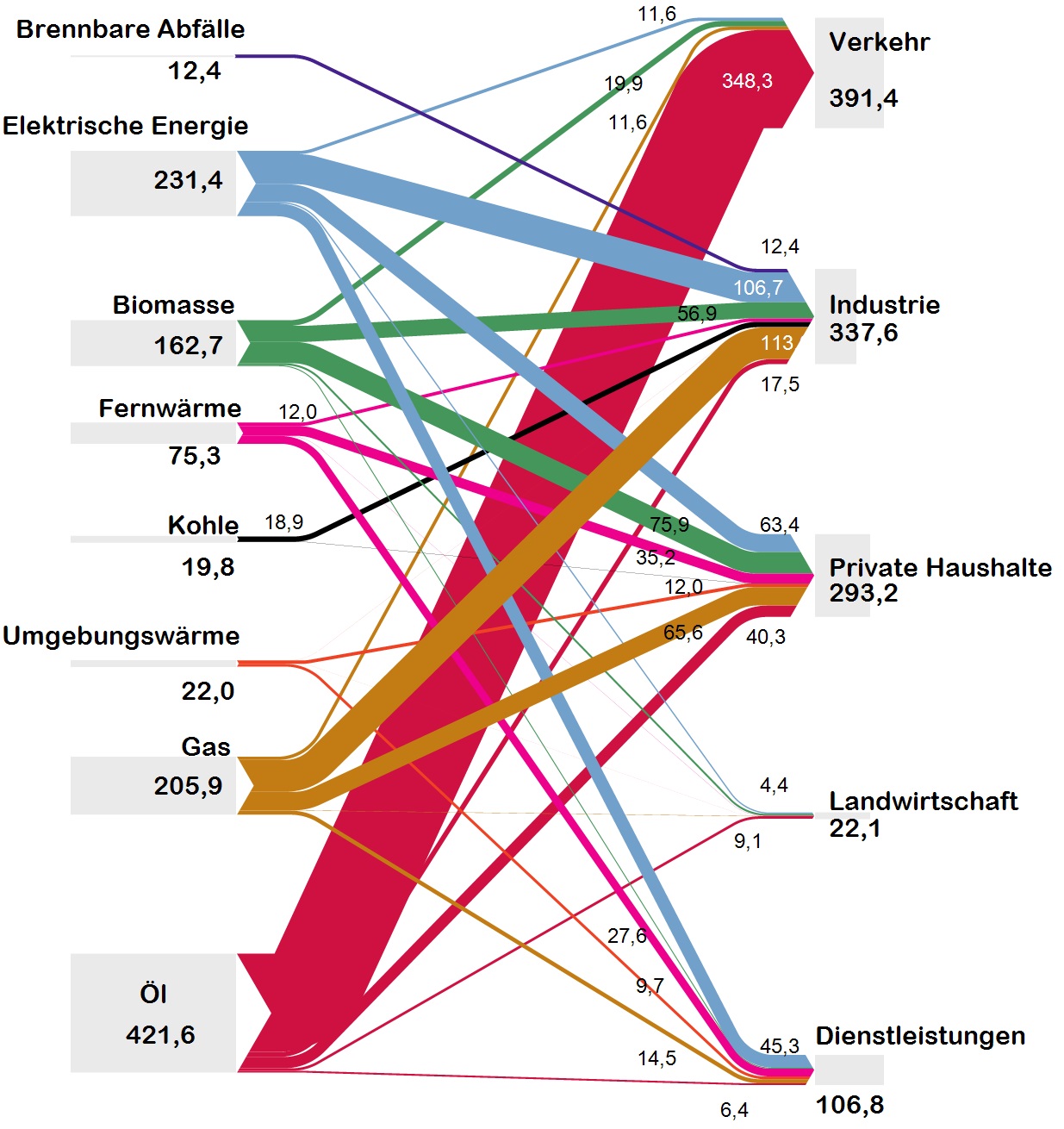 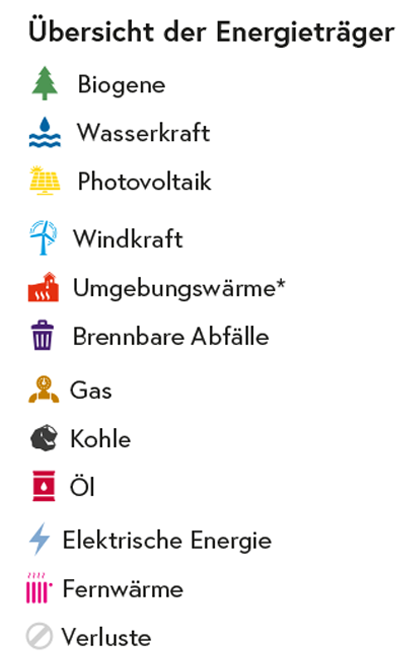 (Angaben in PJ)
Benjamin Stöckl, TU Graz
08.09.2021
Energiefluss - Verkehr
14
Basisszenario
2018
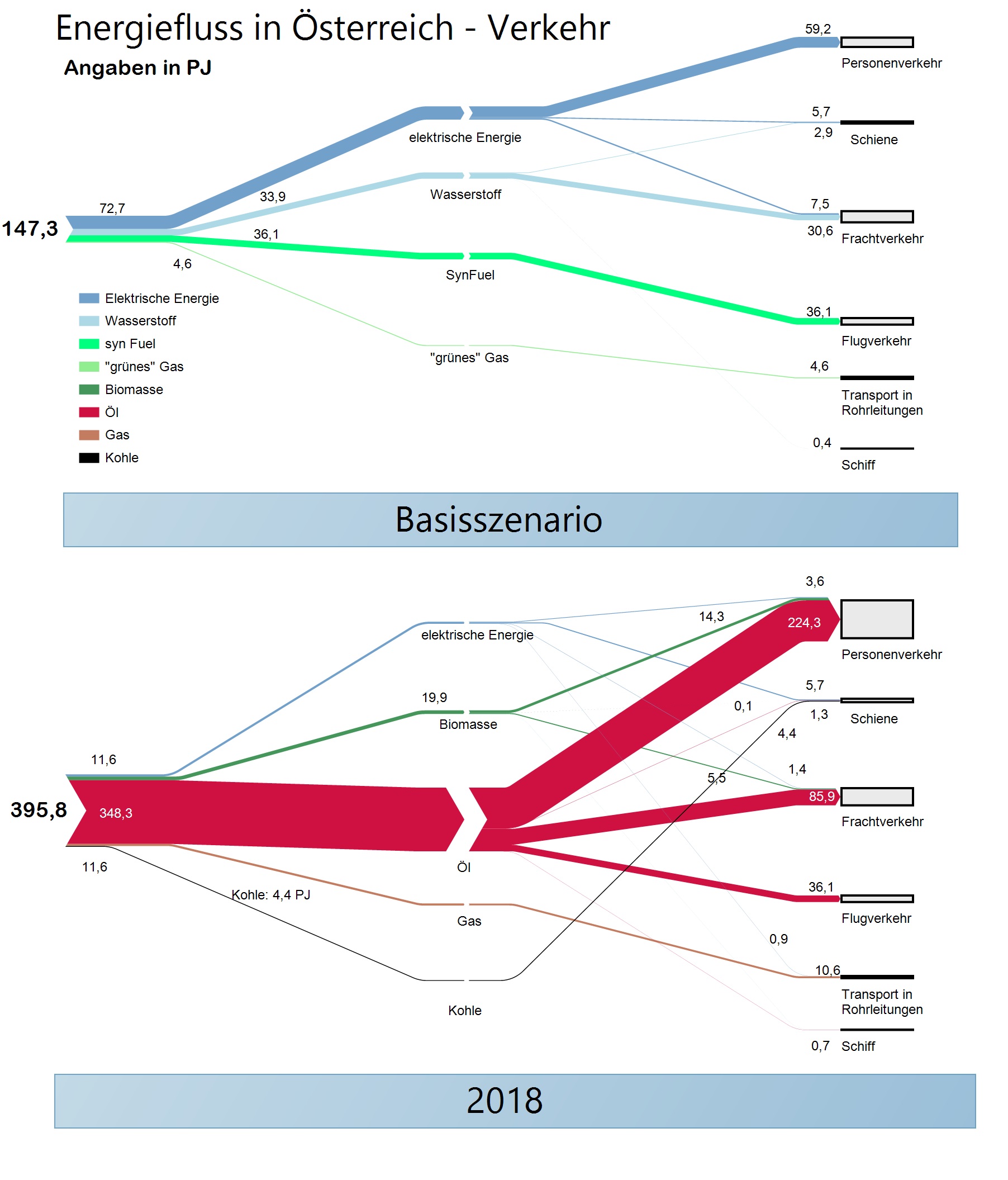 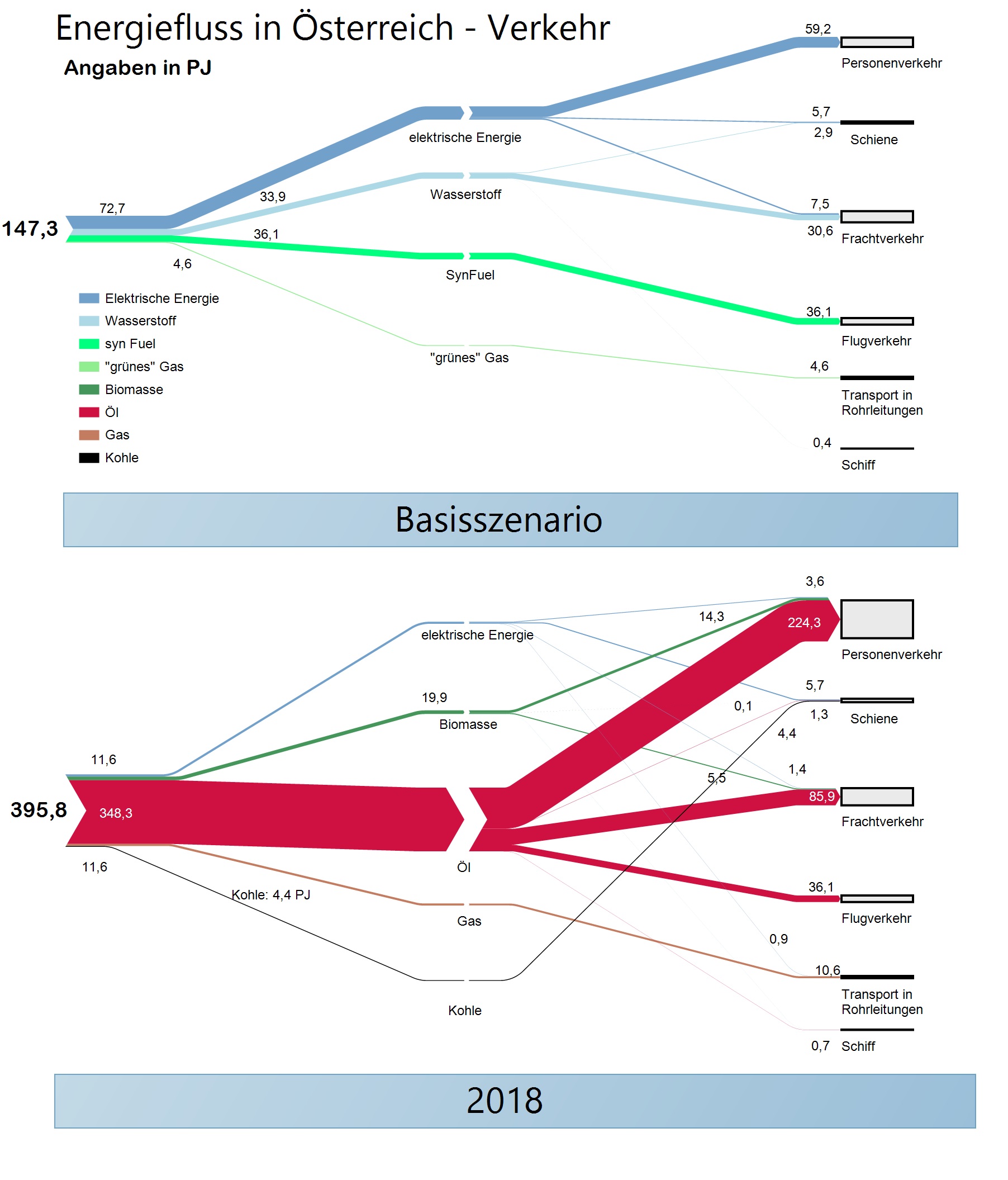 (Angaben in PJ)
Benjamin Stöckl, TU Graz
08.09.2021
Ergebnisse Wachstumsszenario
15
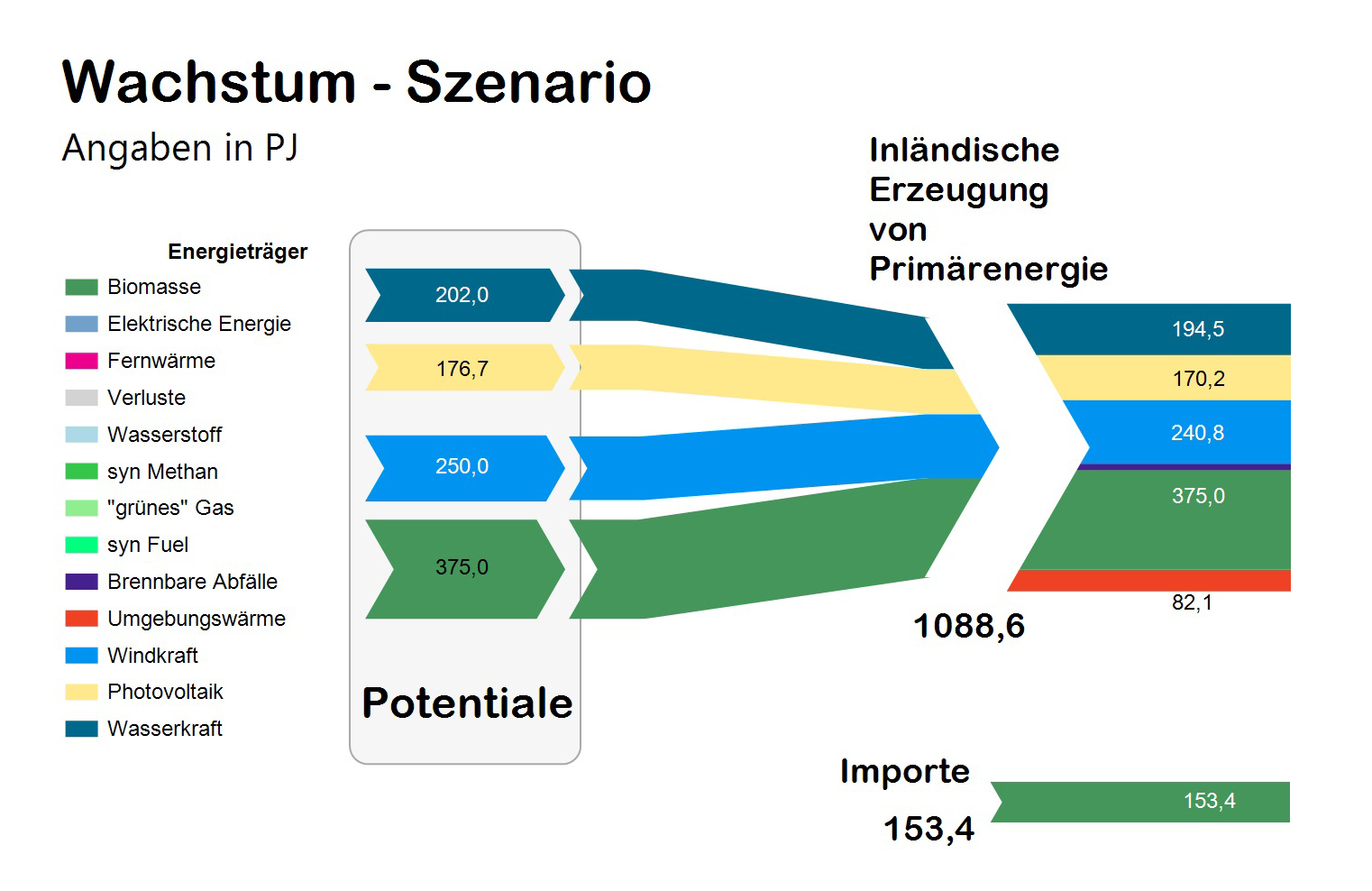 Primärenergieaufkommen: 1.242 PJ 
Geringer als 2018

96% Potentialauslastung (elektrische Energie)

Biomasseimport: 153,4 PJ (29%)
Vergleich BS: 95,6 PJ (20,3%)
Benjamin Stöckl, TU Graz
08.09.2021
Ergebnisse Effizienzszenario
16
Primärenergieaufkommen: 998,7 PJ

Potential für Wind, PV & Wasserkraft zu 77% ausgelastet

Biomasseimporte in Höhe von 48 PJ

Umwandlungsverluste mit 108,3 PJ höher als 2018 (91 PJ)
Benjamin Stöckl, TU Graz
08.09.2021
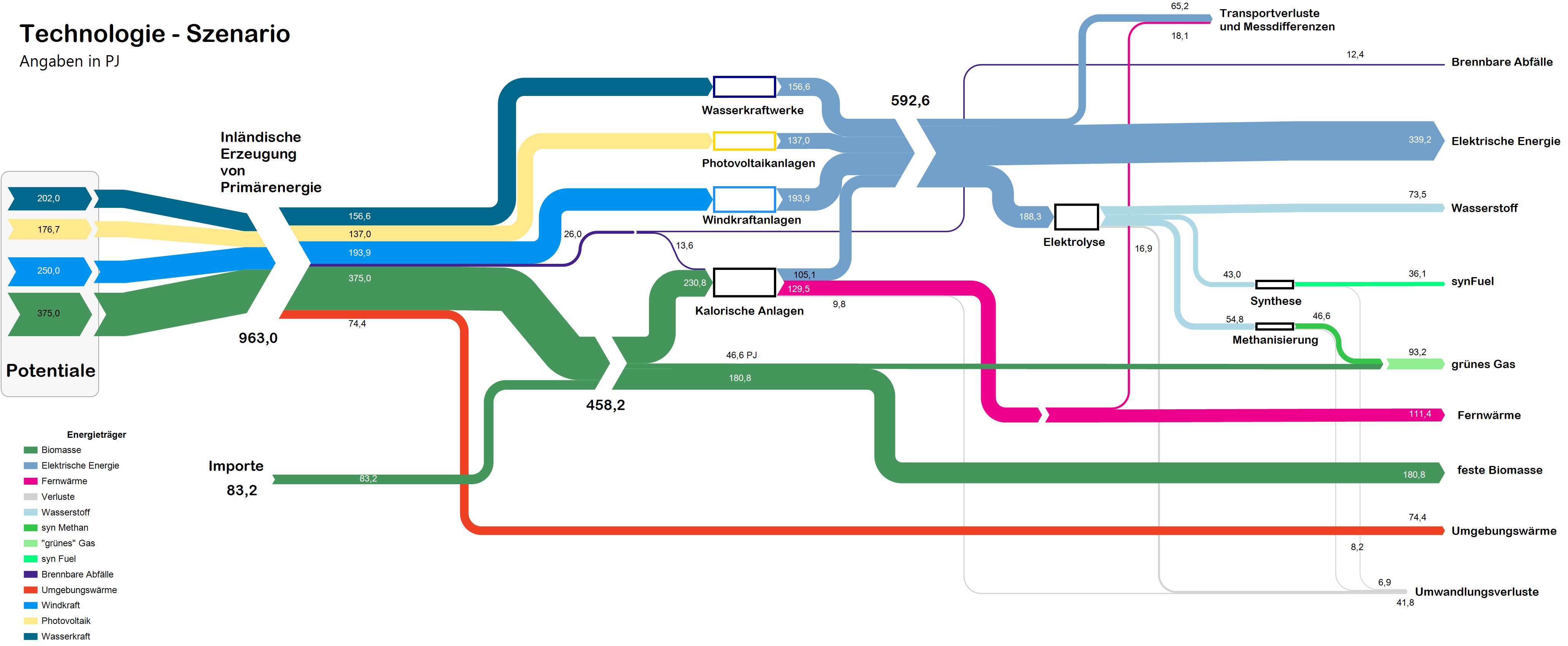 17
Primärenergieaufkommen: 1.046,2 PJ
Effizienz der Umwandlungsschritte         weniger elek. Energie  
Biomasseimporte sinken gering: 83,2 PJ (vgl. BS 95,6 PJ)
Umwandlungsverluste mit 41,8 PJ deutlich unter aktuellen
Benjamin Stöckl, TU Graz
08.09.2021
Potentialauslastung
18
Biomasseverbrauch über Potential

Wasserkraft & Biomasse hohe aktuelle Auslastung – PV & Wind sehr gering

Wasserkraft in Basis- & Effizienzszenario „unter“ Studienbandbreite
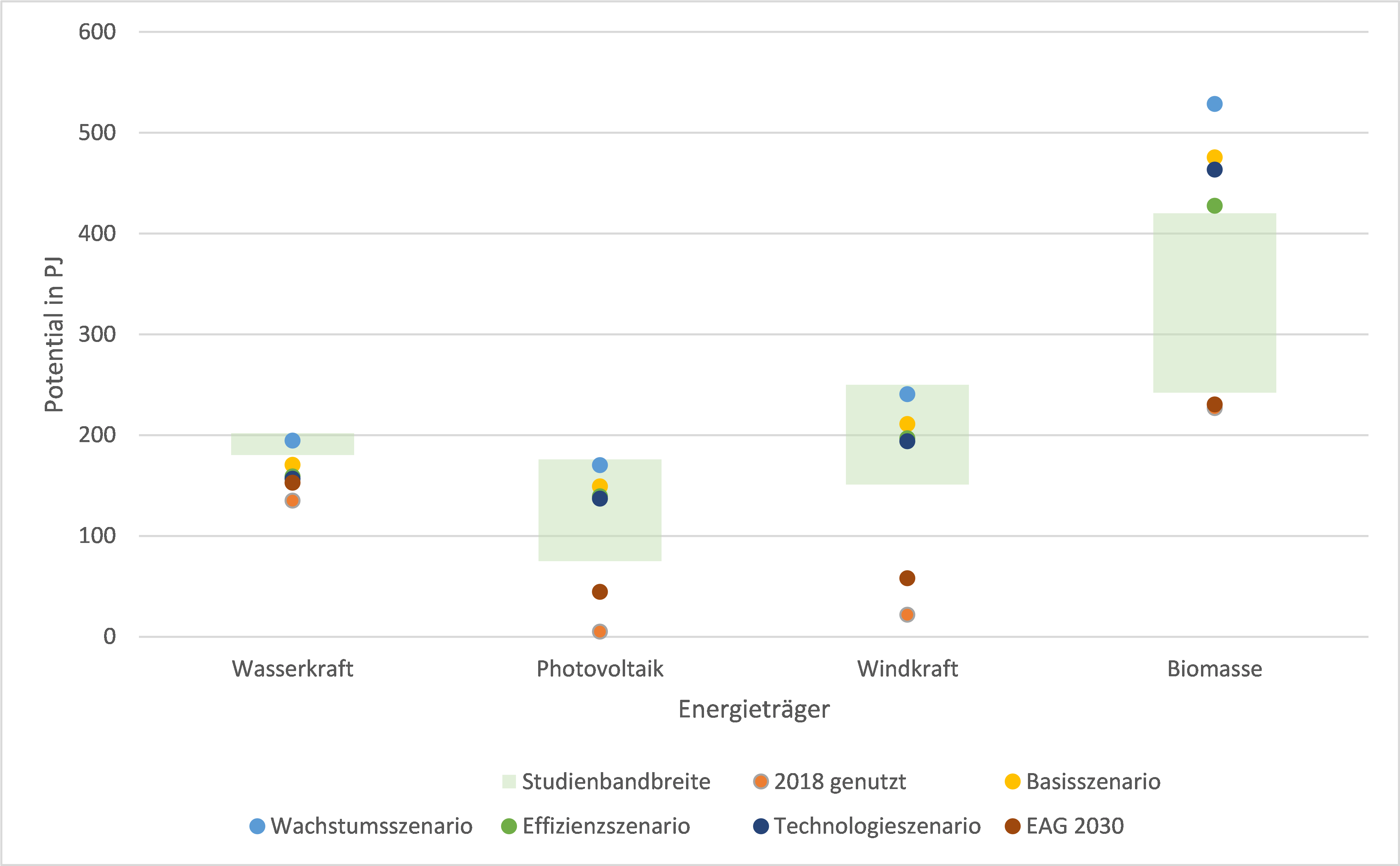 Benjamin Stöckl, TU Graz
08.09.2021
Fazit
19
Energieeinsparung durch erneuerbare Energie möglich!

Starke Nutzung elektrischer Energie und Biomasse

Großes Potential inländischer Erzeugung vorhanden – abhängig von der Wirtschaftlichkeit & Umsetzbarkeit

Technologie weitgehend ausreichend
Benjamin Stöckl, TU Graz
08.09.2021
Danke für die Aufmerksamkeit!
20
Benjamin Stöckl

Email:	benjamin.stoeckl@student.tugraz.at
https://www.facebook.com/iee.tugraz/
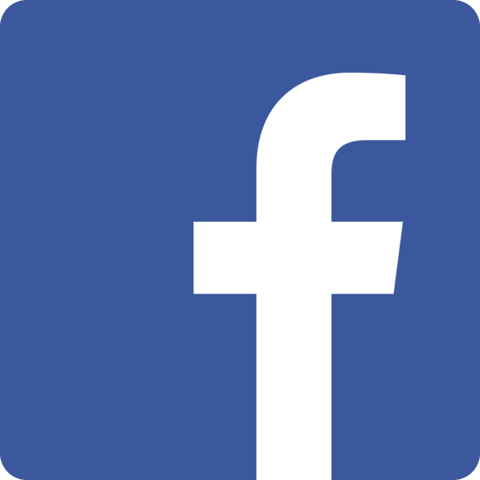 https://www.linkedin.com/company/iee-tugraz
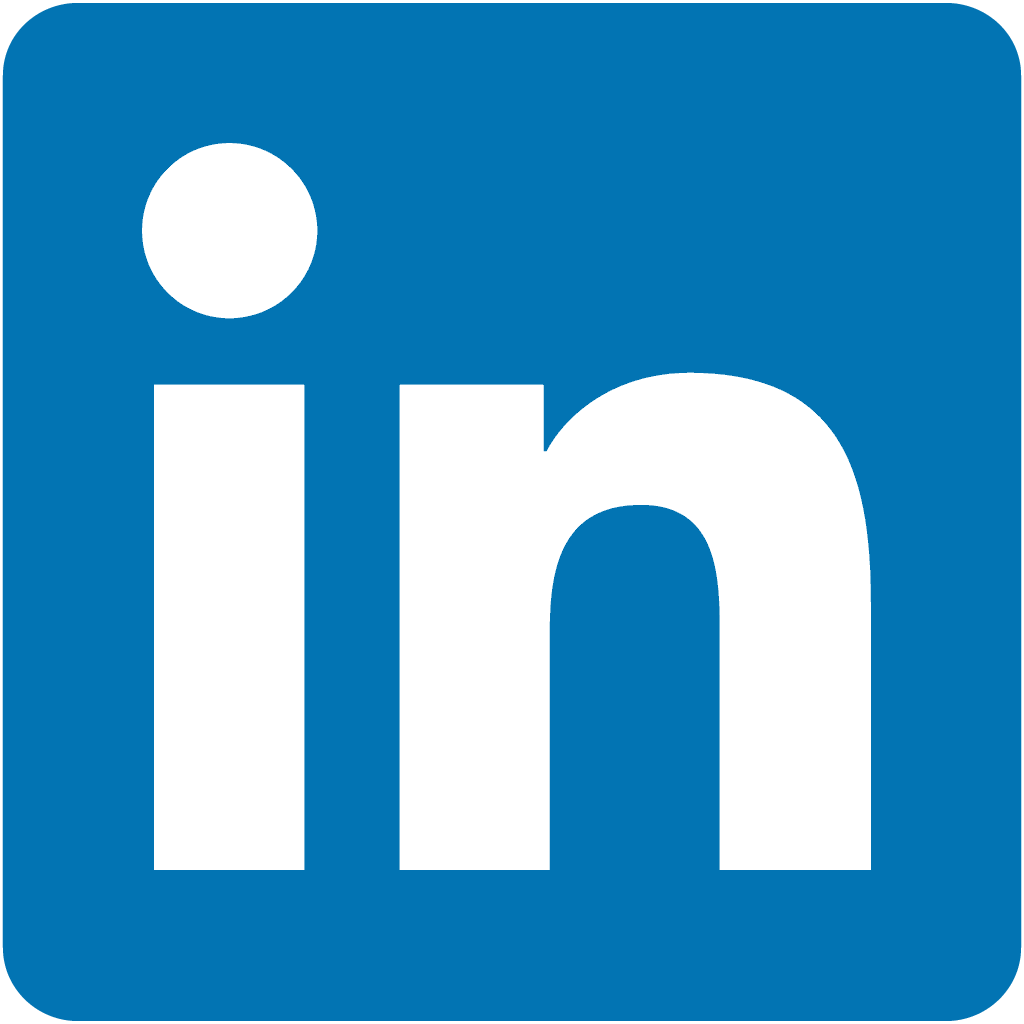 Benjamin Stöckl, TU Graz
08.09.2021
[Speaker Notes: Somit danke ich für ihre Aufmerksamkeit, gibt es noch Fragen?]